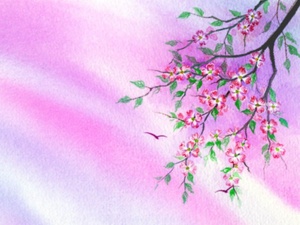 KỂ CHUYỆN
LỚP 5
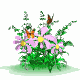 ÔN BÀI CŨ
nhiƯt liƯt chµo mõng quý thÇy c« 
đến dự giờ thăm lớp ba 7
Kể lại câu chuyện Tiếng vĩ cầm ở Mỹ Lai
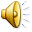 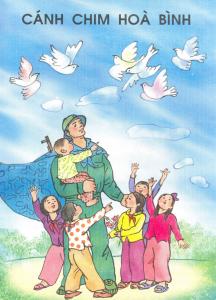 Tranh vẽ gì?
 Bức tranh đó thể hiện nội dung gì?
Đề bài:
Kể lại một câu chuyện em đã  nghe hay đã đọc ca ngợi hoà bình, chống chiến tranh.
Nội dung:
Những câu chuyện về cuộc đấu tranh chống chiến tranh xâm lược (như truyện Anh bộ đội Cụ Hồ gốc Bỉ - tuần 4)
Những câu chuyện về ước vọng hoà bình( như truyện Những con sếu bằng giấy - tuần 4)
Em hãy nêu tên câu chuyện mình định kể.
- Những câu chuyện về cuộc sống yên vui, hạnh phúc trong hoà bình.
 - Những câu chuyện về ý thức cảnh giác, các hoạt động đấu tranh bảo vệ cuộc sống hoà bình.
 - Những câu chuyện về truyền thống yêu chuộng hoà bình, giữ quan hệ tốt với các nước láng giềng của dân tộc ta.
Chống chiến tranh xâm lược
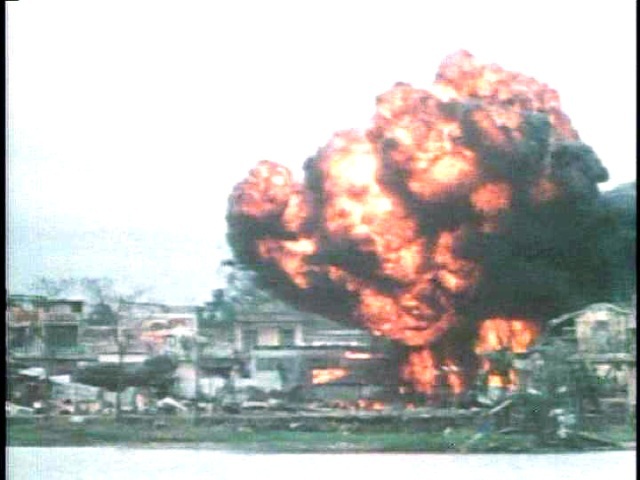 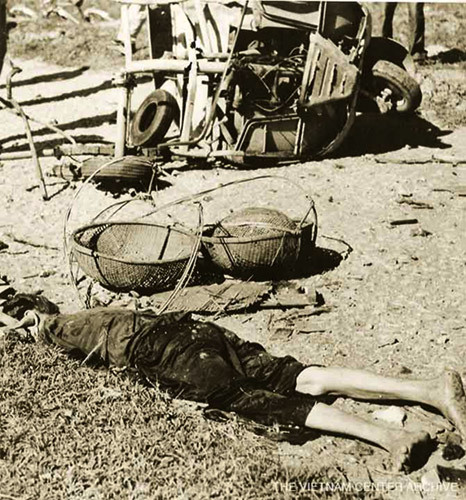 Tội ác chiến tranh
Sức công phá bom nguyên tử
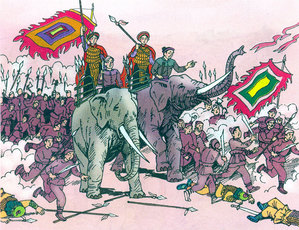 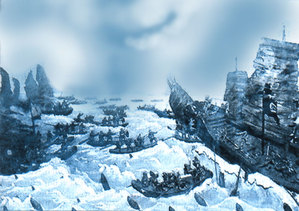 Khởi nghĩa Hai Bà Trưng
Ngô Quyền đại phá quân Nam Hán
Yên vui, hạnh phúc trong hoà bình
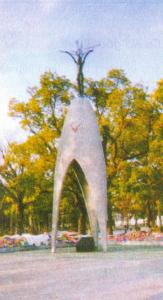 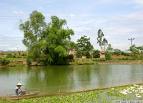 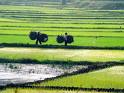 Chúng tôi muốn thế 
giới này mãi hoà bình.
Làng quê yên bình
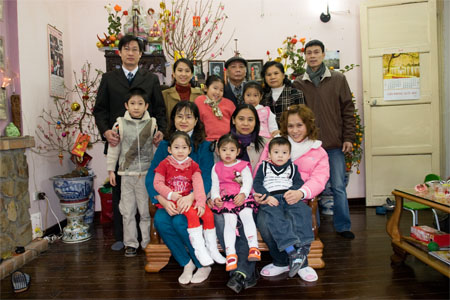 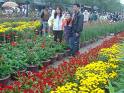 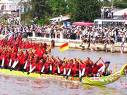 Gia đình hạnh phúc
Vui xuân mới
Tiêu chí đánh giá, nhận xét:
 Đúng chủ điểm.
 Cách diễn đạt: lời kể, điệu bộ, cử chỉ.
 Chuyện ngoài   SGK
 Nêu đúng ý nghĩa câu chuyện
GỢI Ý
Em thích nhân vật nào? Vì sao?
2. Chi tiết nào hay nhất?
3. Câu chuyện muốn nói lên điều gì?
KỂ THEO NHÓM ĐÔI